Les 2 periode 2 leerjaar 2
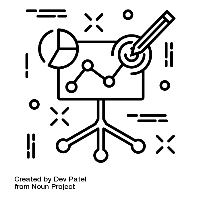 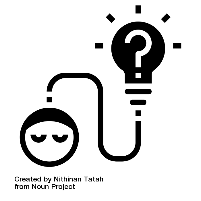 Specialisatie Vrijetijd
Begrippen
Doelstelling
Doelgroep
Homogeen
Subdoelgroep
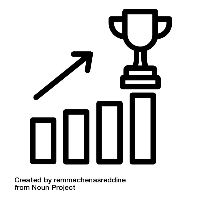 IBS Toetsing
 Kennistoets
 Verantwoording
 Presentatie
Leerdoelen: 

Aan het eind van deze les kun je:

Nut en noodzaak benoemen van het benoemen van een doelstelling en doelgroep.
Een goede doelstelling formuleren.
Passende activiteiten bedenken bij een doelgroep.
Wat moet je van te voren weten:
Wat de aanleiding voor het evenement is.
Welke boodschap gecommuniceerd dient te worden.
Wat de reden is van het communiceren van de boodschap.
Wat de reden is van de keuze voor een evenement.
Welke andere communicatiemiddelen er zijn.
Welke verborgen verwachtingen er mogelijk zijn.
Welk effect moet het evenement teweeg brengen
Doelgroep analyse
Doelgroepanalyse - YouTube
Event doelstellingen
Soorten doelen:
Stimuleren van verkoop
Team motiveren
Attitude of bedrijfscultuur bijsturen
Bedanken of belonen 
Informatie delen of kennis overdragen
Relaties opbouwen of versterken
Imago verbeteren of naamsbekendheid vergroten
Impopulaire beslissingen verteerbaar maken
Etc.
[Speaker Notes: Vaak zal er een combinatie van verschillende doelstellingen zijn. Probeer een hoofddoelstelling te bepalen en stem de andere doelstellingen (subdoelstellingen) af op je belangrijkste doelstelling.  Denk na over de belangen van je genodigden. What`s in it for them? Waarom zouden ze tijd vrij willen maken om naar jouw evenement te komen?]
Event doelstellingen
Soorten doelen:
Stimuleren van verkoop
Team motiveren
Attitude of bedrijfscultuur bijsturen
Bedanken of belonen 
Informatie delen of kennis overdragen
Relaties opbouwen of versterken
Imago verbeteren of naamsbekendheid vergroten
Impopulaire beslissingen verteerbaar maken
Etc.
[Speaker Notes: Vaak zal er een combinatie van verschillende doelstellingen zijn. Probeer een hoofddoelstelling te bepalen en stem de andere doelstellingen (subdoelstellingen) af op je belangrijkste doelstelling.  Denk na over de belangen van je genodigden. What`s in it for them? Waarom zouden ze tijd vrij willen maken om naar jouw evenement te komen?]
Doelstelling formuleren
‘Ik wil dat de studenten een leuke dag hebben. ‘
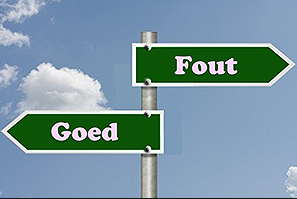 [Speaker Notes: Ik wil dat iedereen op de hoogte is van de lancering van ons nieuwe product. Mooi doel maar geen goede doelstelling.

Hoe concreter hoe beter]
Doelstelling formuleren
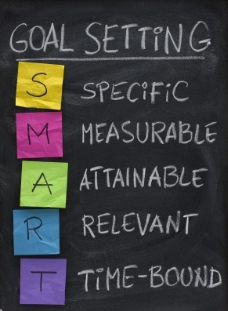 SMART doelstelling   
Specifiek
Meetbaar
Acceptabel
Realistisch 
Tijdsgebonden
Houd je doelstelling continu voor ogen
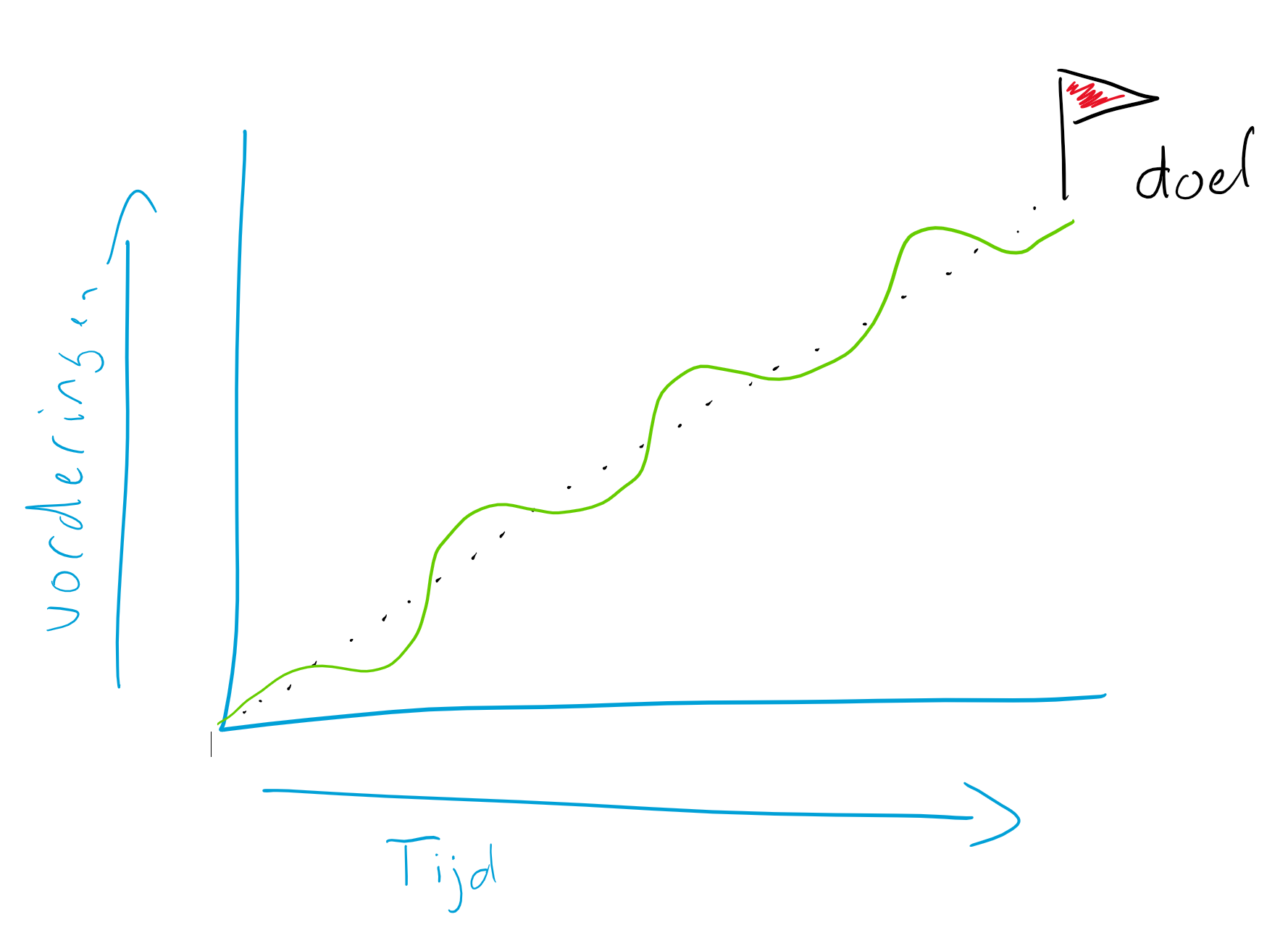 Doelgroep
Schooltv: Reclame en doelgroepen - Kinderen, huisvrouwen en ouderen
[Speaker Notes: Heel veel verschillende mensen dus je dient te bepalen wie je precies wilt bereiken.]
Doelgroep
Zorg dat je zo veel mogelijk over je doelgroep te weten komt. 
Analyseer:
Wat vinden ze leuk
Verwachtingen
Waar is je doelgroep?
Hoe de doelgroep tegenover het onderwerp staat
Etc.
Zakelijke evenementen
Business-to-business (b2b)
Klanten, toeleveranciers en zakenrelaties
Business-to-consumer (b2c)
Consumenten (privé-personen)
Business-to-personnel (b2p)
Intern evenement voor medewerkers van je bedrijf
USP
Schooltv: Wat is een USP? - Unique Selling Point
Casus
Ontwikkelen van een goed event-idee!

KERST! Opdracht sfeer en beleving. 
Denk aan:
- USP
- doelstelling
- verwachting van de doelgroep
What happened?
Wow! In deze sporthal kan je de lijnen aan- en uitzetten - YouTube
Leerdoel
Aan het eind van deze les kun je:

Nut en noodzaak benoemen van een doelstelling en doelgroep.
Een goede doelstelling formuleren.
Passende activiteiten bedenken bij een doelgroep.